生物物理所
“生物大分子复合体结构与
功能的跨尺度研究“先导专项
档案整理说明
2
3
1
整理组卷
提 纲
案卷目录与卷内目录
声像档案目录
*以任务编号XDB37010101为例，为方便理解，案例为后期加工，不代表档案实际内容。
生物物理所
1
整理组卷
科研课题文件的整理-组卷
“KY”为科研文件（科研课题/工艺设备）分类代码
KY-XDB37010101组卷
课题文件材料以课题为单位，按科研工作阶段或重要程度组成一卷或多卷。
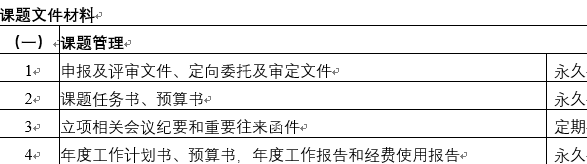 1.
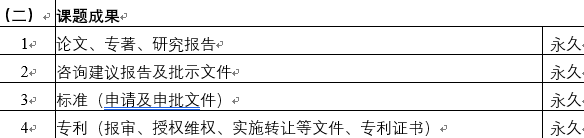 2.
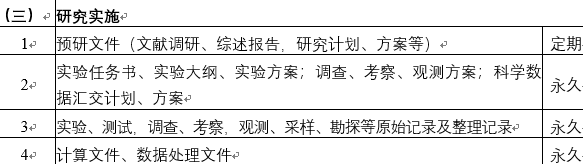 3.
卷内文件材料结合问题、时间进行排列。
生物物理所
2
案卷目录与卷内目录
科研课题文件的整理-案卷目录
KY-XDB37010101案卷目录
案 卷 目 录
序号：案卷的流水顺序号。以卷为单位，从“0001”依次标注。
任务名称：各级任务实施单位所承担任务的全称或规范简称，即本子课题/课题/项目名称。
保管期限：按保管期限表填写。
案卷题名：本卷文件组合内容的概括性标题，应简明、扼要，反映卷内文件内容或文种。
共   页 第   页
先导专项档号：“生物大分子复合体结构与功能的跨尺度研究”先导专项档号编制规则编制的档号。档案门类代码-先导专项任务编号[-问题代码]-案卷号。
密级：密级文件分为秘密、机密、绝密；没有密级的，不用标识。
总件数：案卷内全部文件的件数之和，“载体形式”为“纸质和电子”的仅算1件。
起止年月：案卷内全部文件形成的最早和最晚日期。
总页数：案卷内全部文件的页数之和。
立档单位档号：各承担单位科研档案档号，由各任务承担单位的科研档案管理人员填写。
科研课题文件的整理-卷内目录
密级：卷内文件材料的最高密级。文件分为秘密、机密、绝密；没有密级的，不用标识。
存储位置：电子文件脱机存储的载体号，载体号命名结构可为“KY-任务编号-年度-载体序号”；不能脱离生成系统或设备的电子文件，填写其所在业务系统或生成设备的名称、系统访问路径或设备存放地，以及责任者等信息。。
KY-XDB37010101-0001卷内目录
卷 内 目 录
载体形式：填写文件材料载体状态，如“纸质”或“纸质和电子”。
文件题名：填写文件标题全称。
序号：不同案卷应分别从0001起编写序号。
文件编号：文件的发文字号、型号、图号或代字、代号等；无相应编号则不填写。
保密期限：文件材料明确标注保密期限的，应同时填写保密期限，如“1年”;无保密期限的不填写。
文件材料的生成方式：如原生、数字化等。
日期：填写文件形成日期，采用8位著录。日期无法考证的，以归档年度为文件材料年度，月、日用“01”补足，如20220101。
电子文件的格式名称：如PDF、DOCX等。
页数：指每份文件的总页数。“载体形式”为“纸质和电子”的仅填写纸质文件材料页数。
计算机文件个数：填写一件电子文件包含的计算机文件数量。
责任者：多个责任者时，填写两个主要责任者，中间用“、”隔开，其余用“等”代替
容量：填写电子文件大小，单位为KB、MB、GB等
文件题名：外文文件应有翻译的相应中文题名，标注在“［］”内。
文件题名：实验记录必须要补充自拟标题，注明关于哪个研究内容的实验记录。另外，如果留存的实验记录主要用于其他项目，并已经归档在其他项目档案里的，需要在目录内填写实验记录名称，在备注栏内填写已归档实验记录本的档号；若实验记录本主要用于其他项目，但还未归档在其他项目里的，需要复印与本专项实验相关内容，并归入本专项，并附上复印说明。
生物物理所
3
声像目录
（一）照片档案目录
“ZP”为声像档案-照片类档案的分类代码
ZP-XDB37010101，照片档案以“件”为单位整理。
题名：填写照片所反映的主要内容，照片中涉及重要人物，应标明任务的姓名、身份（职务）和所处位置，并外加“[ ]”。
任务名称：所承担任务全称或规范简称，即本子课题/课题/项目名称。
文字说明：照片的事由、地点、人物、背景等要素。
照 片 档 案 目 录
任务名称：                                                                                                                                                                                                                     共   页 第   页
密级：密级文件分为秘密、机密、绝密；没有密级的，不用标识。
格式名称：照片的计算机文件类型。如JPG、TIF等。
摄制者：照片的拍摄者。
摄制时间：照片的拍摄时间。
保管期限：根据保管期限表填写。
参见号：与照片有密切联系的其他载体类型档案的档号。
容量：填写照片大小，单位为MB、GB等。
立档单位档号：由各任务承担单位的声像档案管理人员填写。
载体号：照片脱机存储的载体号，载体号结构可为“ZP-任务编号-年度-载体序号”。
张数：填写一件中包含的照片张数，关于同一个内容的多张照片放置一个文件夹内，文件夹名称为对应的“先导专项档号”。 如ZP-XDB08010101-0001，ZP-XDB08010101-0002。
先导专项档号：根据“生物大分子复合体结构与功能的跨尺度研究”先导专项档号编制规则编制的档号。照片以“件”为单位，从“0001”开始。
（二）音频（视频）档案目录
“YP(SP)”为音频（视频）档案的分类代码
YP(SP)-XDB37010101，音（视）频档案以“件”为单位整理。
音 频（视 频） 档 案 目 录
任务名称：                                                                                                                          共   页 第   页
载体号：音频、视频脱机存储的载体号，音频档案载体号结构可为“YP-任务编号-年度-载体序号”；视频档案载体号结构可为“SP-任务编号-年度-载体序号”。
容量：音频大小，单位为MB、GB等。
格式名称：音频、视频的计算机文件类型。音频为WAV、MP3；视频为MP4、AVI、MXF。
时间长度：填写音频、视频的持续时间。时间长度格式为：hh：mm：ss。
目录其他内容说明与照片档案相同。
温馨提醒：在收集、归档与整理阶段有不清楚的地方及时询问本单位的档案负责人或档案主管。